МИНИСТЕРСТВО ОБРАЗОВАНИЯ И НАУКИ РЕСПУБЛИКИ КАЗАХСТАН
Комитет по обеспечению качества в сфере образования и науки
Мониторинг образовательных достижений обучающихся
г. Нур-Султан, 2022
Мониторинг образовательных достижений обучающихся
проводится в соответствии с пунктом 4 статьи 55 Закона Республики Казахстан                             «Об образовании»    от 27 июля 2007 года № 319-III
Мониторинг образовательных достижений обучающихся (МОДО) является одним из видов независимого от организаций образования системного непрерывного наблюдения за качеством обучения
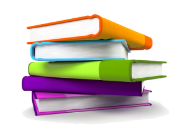 ЦЕЛЬ МОДО:
в организациях начального, основного среднего образования МОДО проводится                 в целях оценки качества знаний обучающихся в соответствии требованиями ГОСО
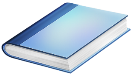 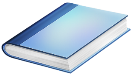 МОДО СО проводится
ежегодно в апреле на базе организаций среднего образования
охват  организаций образования до 25%
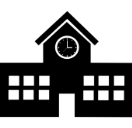 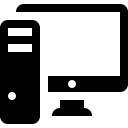 в форме комплексного тестирования с применением информационно-коммуникационных технологий
2
Формат  МОДО  для 4 и 9 класса
Максимальное количество баллов обучающихся по МОДО в 4 классах  составляет – 30 баллов,              в 9 классах – 75 баллов.
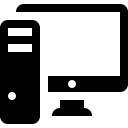 Время, отведенное на выполнение тестовых заданий по МОДО в 4 классах – 105 минут (1 час                45 минут) c перерывами по 10 минут (по желанию обучающегося) каждые 25 минут, в 9 классах – 170 минут (2 часа 50 минут) с перерывами по 10 минут (по желанию обучающегося)                         каждые 35 минут.
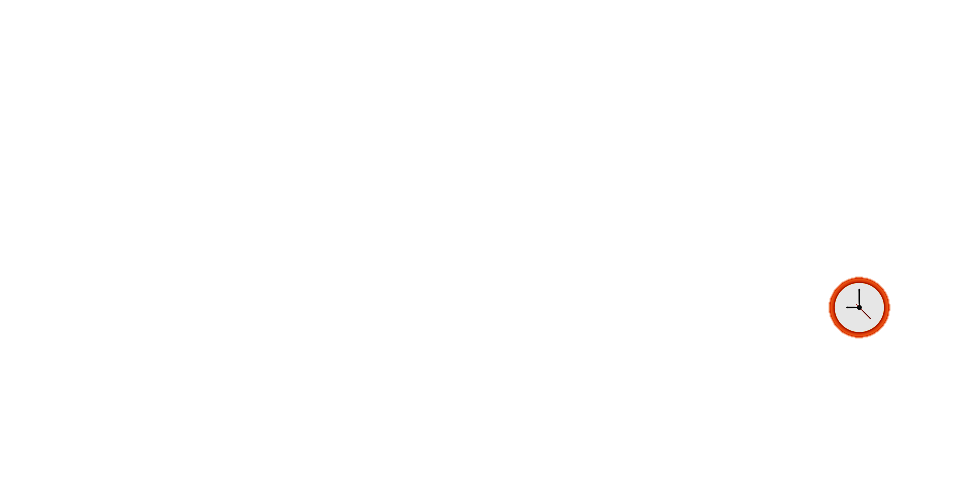 Действия оператора по проведению МОДО СО
получают пароль с НЦТ за один день до тестирования к веб-приложению (https://modo.testcenter.kz) к распечатыванию посадочного листа и экзаменационной ведомости. Посадочный лист распечатывается в день тестирования каждого потока;
за день до тестирования размещают ссылку (на Google браузере https://modotest.testcenter.kz) тестирования на компьютерах используемых для тестирования;
проверяет готовность  компьютерных классов, компьютерной  техники                                           и телекоммуникационной сети в организации образования, задействованных                                в тестировании;
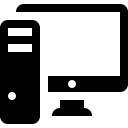 осуществляет контроль на наличие указателей к аудиториям в колидорах, наличие табличек с номерами на дверях аудиторий согласно аудиторному фонду, пронумерованные посадочные места в аудиториях;
проверяет соответствие аудиторий санитарно-гигиеническим требованиям;
распределяет  дежурных;
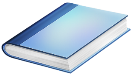 проводит инструктаж для дежурных по процедуре тестирования и поведению обучающихся в аудиториях согласно пункту 20 Правил.
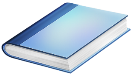 4
Инструкция по прохождению тестирования
Для прохождение онлайн-тестирования  необходимо перейти на сайт: www.modotest.testcenter.kz
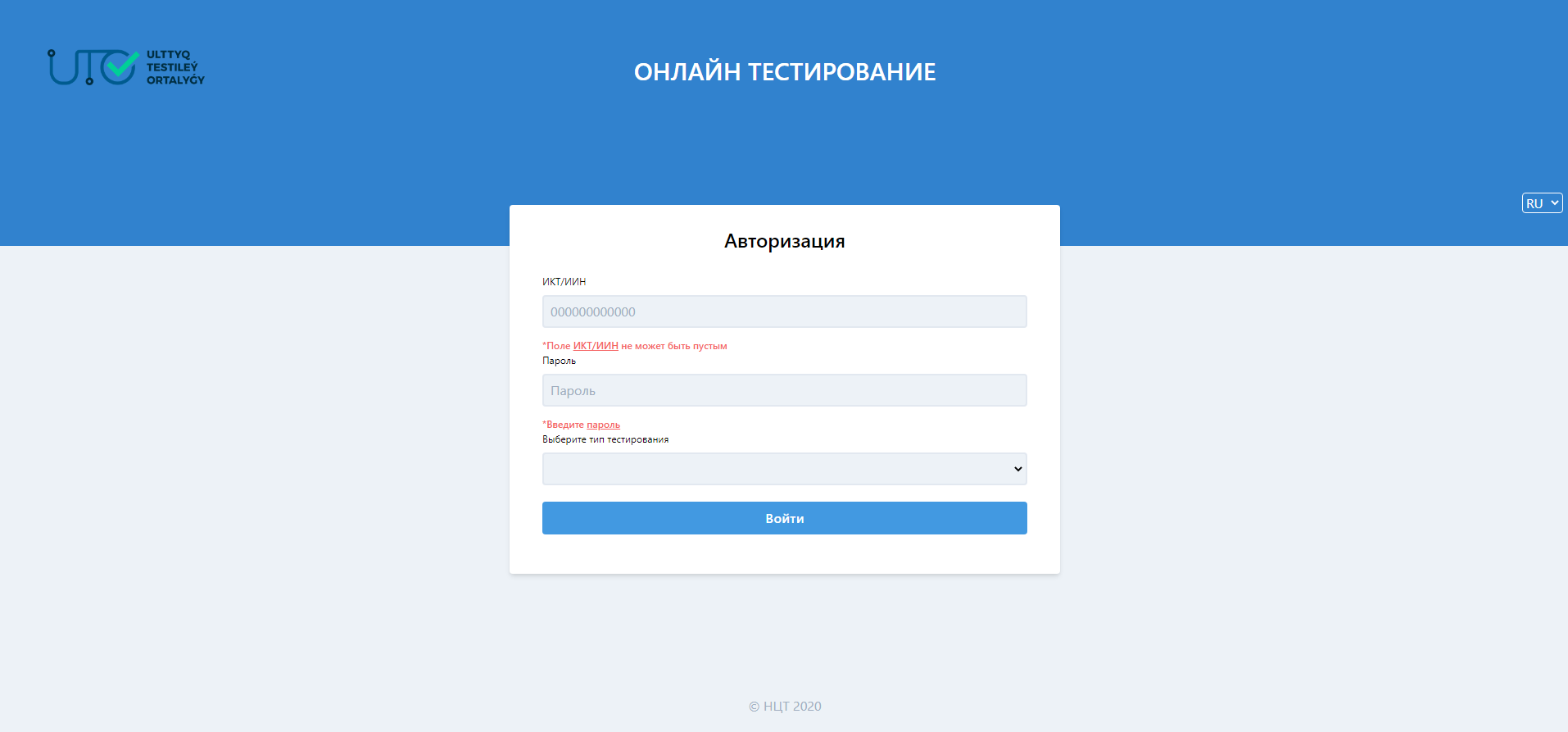 На странице авторизации находятся:
Поле «ИКТ\ИИН» - ввод логин тестируемого.
Поле «Пароль» - ввод пароля тестируемого.
Выберите тип тестирования - из выпадающего списка необходимо выбрать вид тестирования.
Кнопка «Войти» - для входа в приложение после ввода пароля.
Кнопка - для выбора языка интерфейса (казахский/русский).
5
На данной странице приложения отображаются сведения тестируемого, такие, как:
Вид тестирования
Фамилия
Имя
Отчество
ИИН
Язык сдачи тестирования
Список предметов сдачи
Тестируемому необходимо внимательно проверить все свои данные. Если тестируемый обнаружил    ошибку, необходимо обратится за помощью к дежурному по аудитории. 
Если отображаемые данные верны, необходимо нажать на кнопку после чего откроется страница с правилами тестирования
6
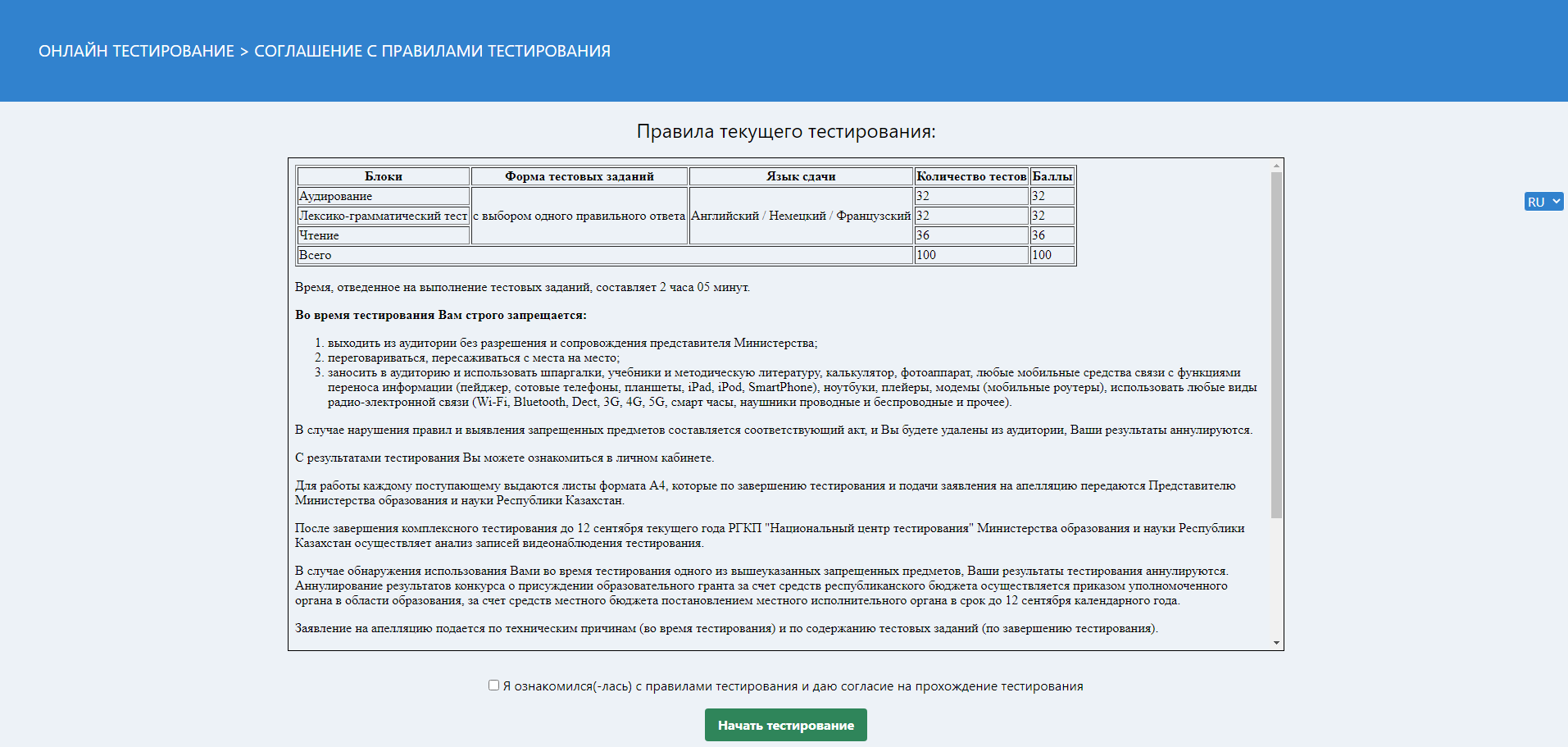 После прочтения правил необходимо поставить галочку, подтверждающую согласие тестируемого
на продолжение тестирования, и начать тестирование:
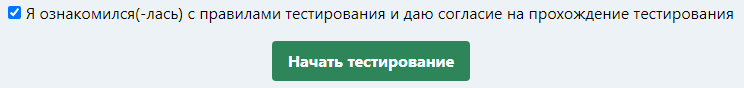 7
На верхней панели страницы тестирования отображаются данные:
- время до окончания тестирования
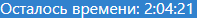 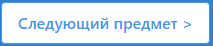 - при нажатии на странице отображается следующий предмет тестирования
8
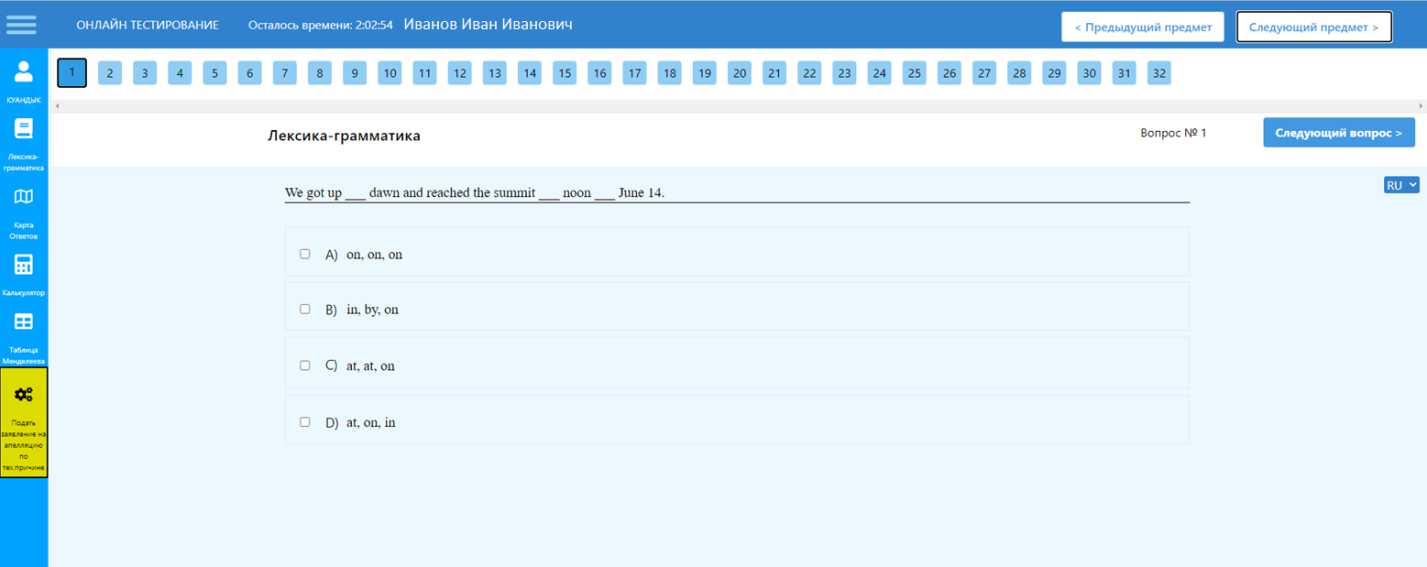 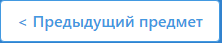 На данной странице можно снова вернуться на предыдущий предмет, нажав на кнопку
9
На левой панели страницы тестирования отображается кнопка
      при нажатии на данное подменю открывается окно
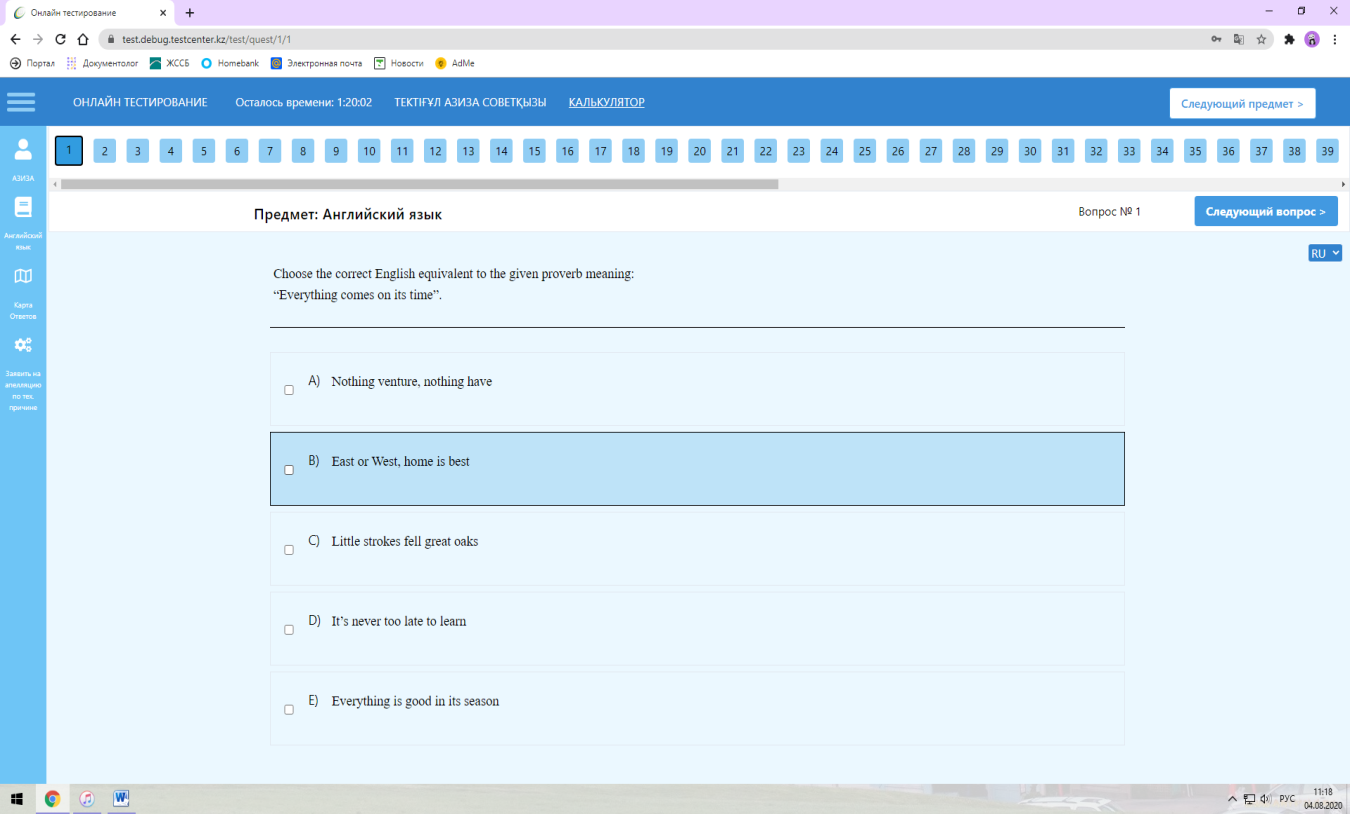 На странице подменю отображаются такие данные, как:
Фамилия, имя и отчество тестируемого;
Разделы тестирования - путем нажатия на название раздела можно переходить на страницу вопросов тестирования данного предмета;
Карта ответов - отображает данные ответов тестируемого;
Калькулятор;
Таблица Менделеева.
10
Карта ответов отображает:
Раздел – раздел тестирования;
Количество ответов – на какое количество вопросов были даны ответы;
11
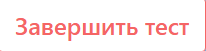 - нажатие данной кнопки происходит в самом конце тестирования и отображает 
   информационное сообщение о подтверждении завершения тестирования
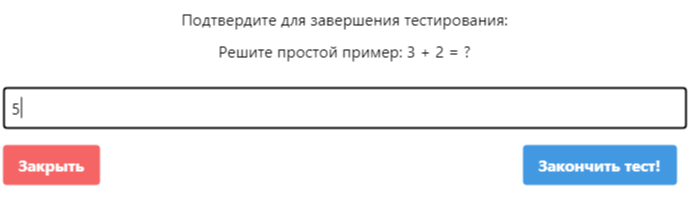 В данном окне необходимо решить простой пример, чтобы завершить тестирование, далее нажимается кнопка
12
После завершения тестирования тестируемые отвечают на вопросы анкетирования
Анкета для обучающего состоит:
в 4 классах из 12 вопросов, в 9 классах из 15 вопросов.
В данной анкете представлены вопросы по следующим темам: 
-Социальный портрет обучающегося и его семьи; 
-Школа, учитель, ученик; 
-Дополнительное образование и навыки.
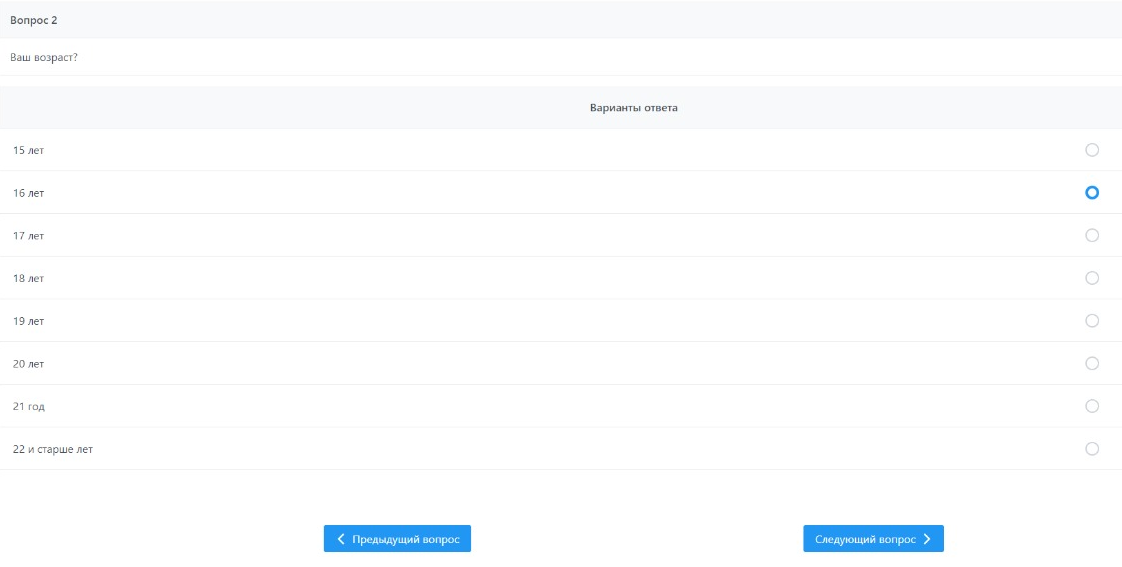 13
После завершения ответов на анкетирования выводится результат тестирования
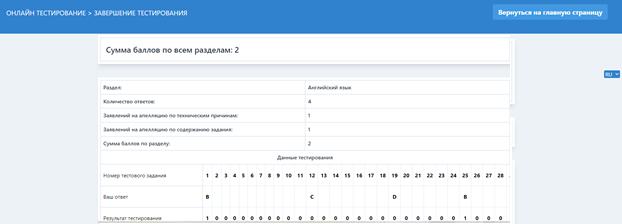 14
Основные риски электронного формата
Технические неполадки: сбои в электрической сети, перепады напряжения, низкая скорость интернета, неисправность компьютера.
15
Спасибо за внимание!
16